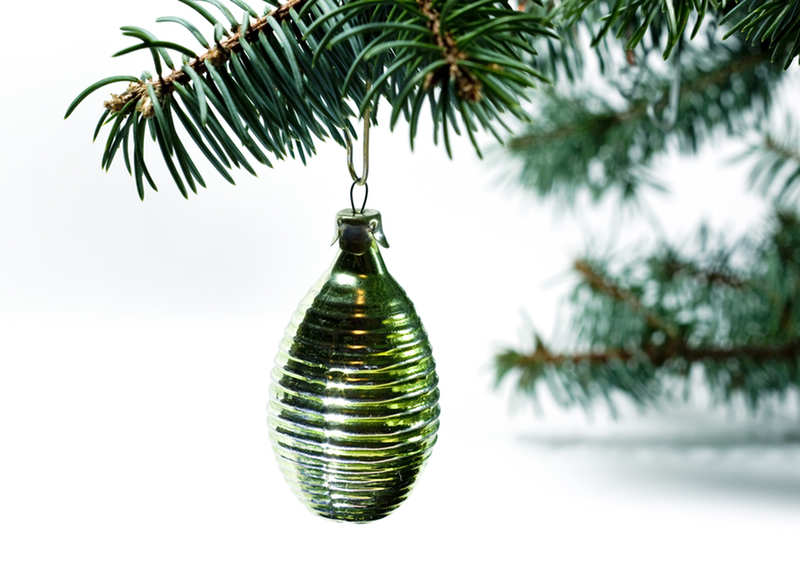 История елочной игрушки
МБДОУ № «Светлячок»
Рушенцева Светлана Владимировна 
4 группа
Введение
У каждого из нас есть в доме елочные  коробки ,со старыми новогодними очень интересными игрушками. Нам с  детьми  захотелось раскрыть тайну этих игрушек. И изготовить игрушки к Новому  году своими руками.
Цель :
 Познакомить  детей с историей ,традициями, происхождением новогодней игрушки в России
Задачи
1.Познакомить детей с историей ёлочной игрушки
2.Узнать с детьми когда в первые начали украшать ёлку игрушками
3.Выяснить значение ёлочной игрушки в жизни человека
4.Научить детей  изготовлять игрушки своими руками из  бросового материала , шерстяных ниток, рисовать открытку , познакомить детей  зимними, новогодними сказками
1 этап  подготовительный
Сбор материала по данной теме- подбор методической литературы, наглядные материалы , история возникновения елочной игрушки поиск материала в сети –интернет.
1.Анкетирование родителей 
2.Наблюдение, беседа
 Сбор   коллекции новогодних игрушек (ретро) с родителями и воспитателями .
Подготовленными игрушками мы украсили в группе свою новогоднюю елку в стиле «Ретро». Эта часть исследования была для нас очень интересной.
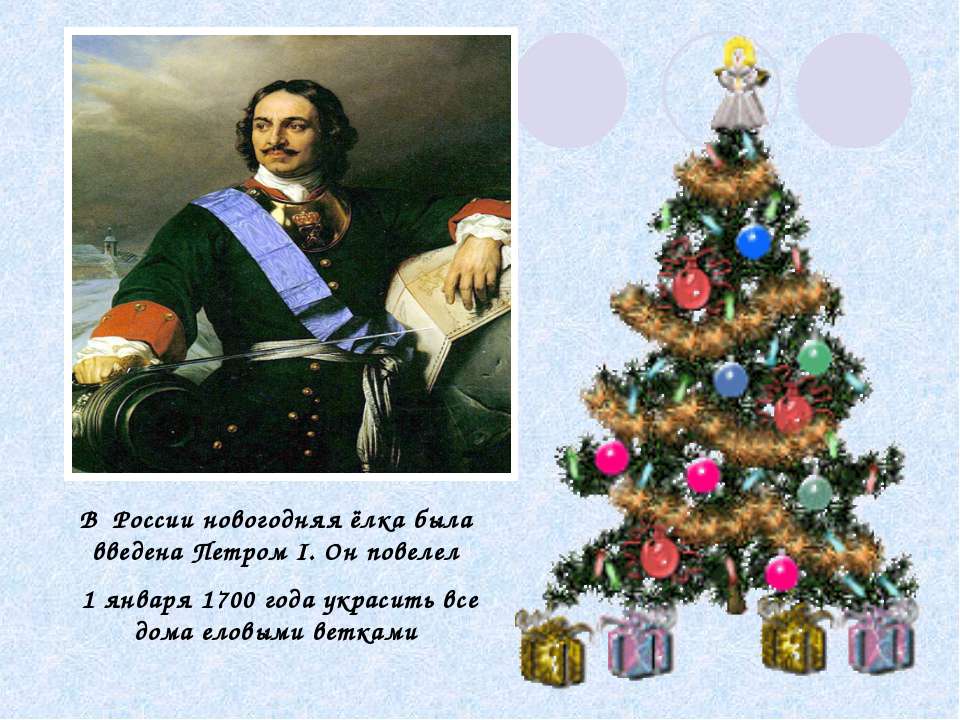 История новогодней игрушки
Конец декабря-  любимое время года всех детей и взрослых, потому что наступает Новый год, который приносит в наш дом сказку и ожидание волшебства. Каждый раз мы  открываем с нетерпением свои коробки с елочными игрушками. Игрушки  бережно хранятся  и передаются из поколения в поколение. Вот и мы познакомились с историей этих игрушек. Оказывается, обычаи наряжать елку вошел в первой половине 17 века. Первоначально верхушку ёлки венчала звезда. Были шары, всевозможные фигурки и конфеты и поделки из ваты.
Менялись времена, менялись и игрушки. По ним можно было «прочесть» историю нашей страны.
Предлагаем вашему вниманию информацию о елочных игрушках.
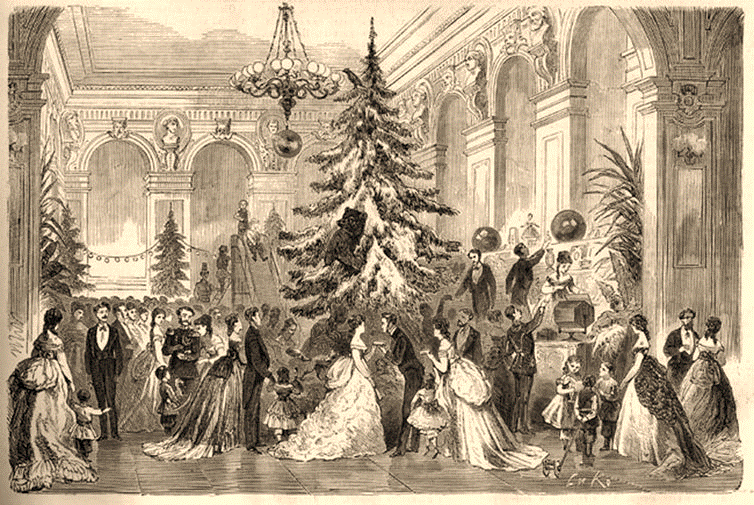 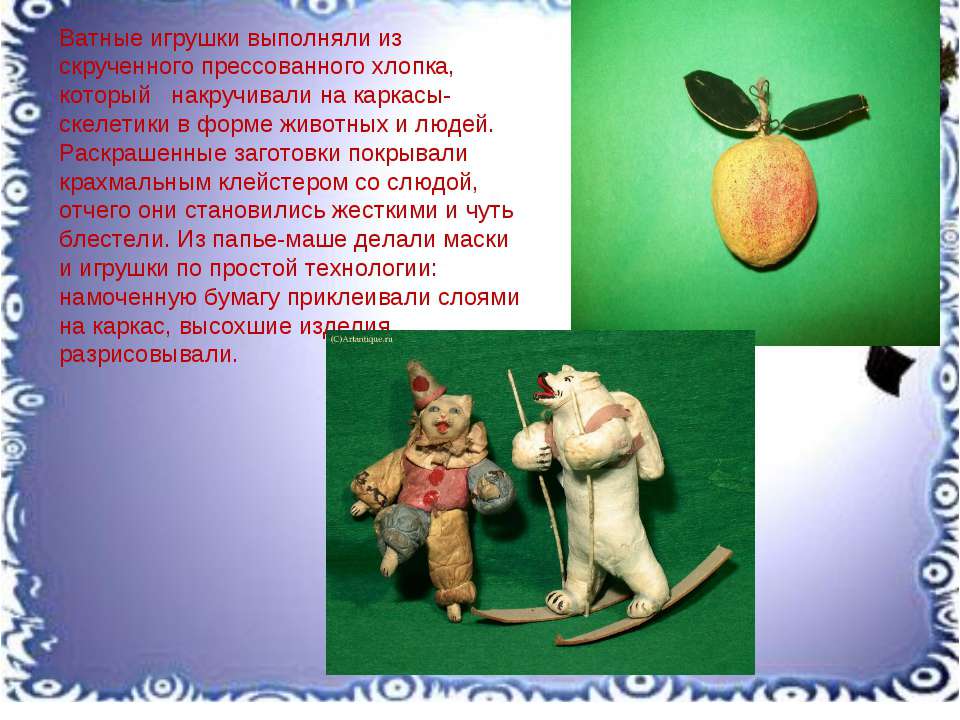 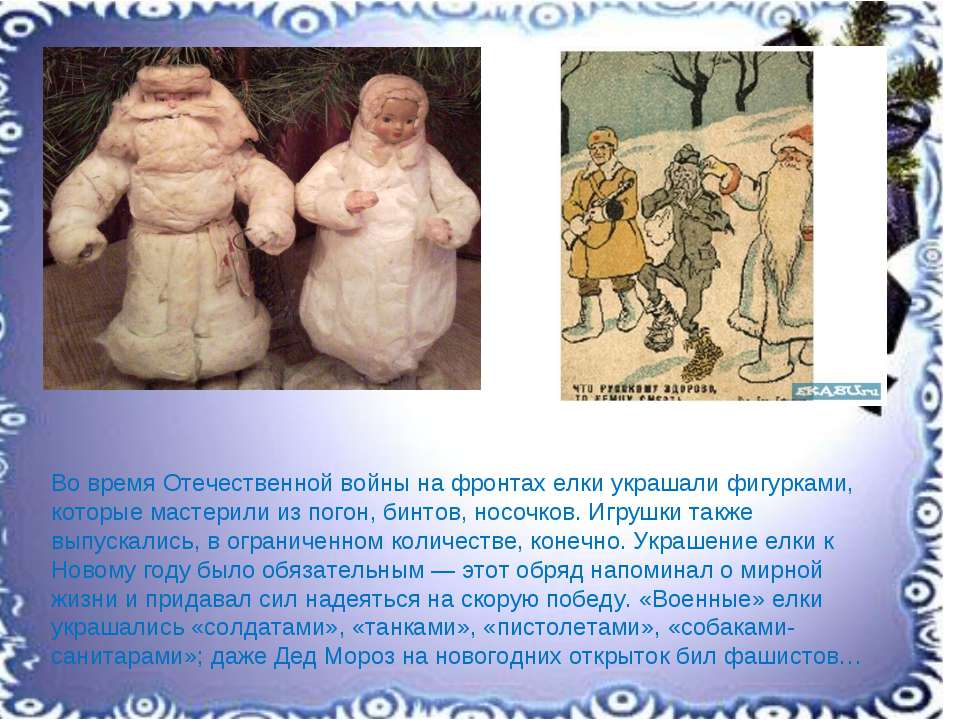 Игрушки из ваты
Большую популярность у советского народа пользовались ватные елочные игрушки. Их изготавливали из хлопка и покрывали клейстером для твердости.
 
Игрушки из прессованного хлопка
Такие игрушки стали выпускать в 50 годы. И они тоже пользовались популярностью.

Игрушки из ткани
Эти игрушки изображали, главным образом, сказочных фей и невинных ангелочков.
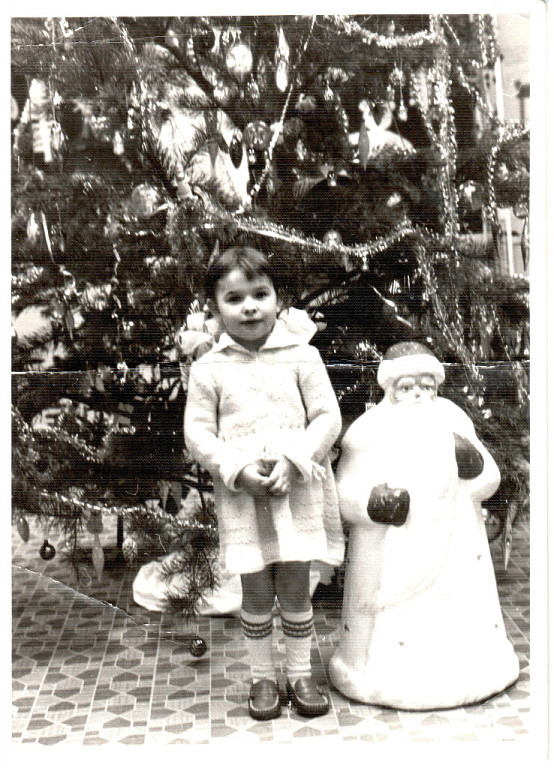 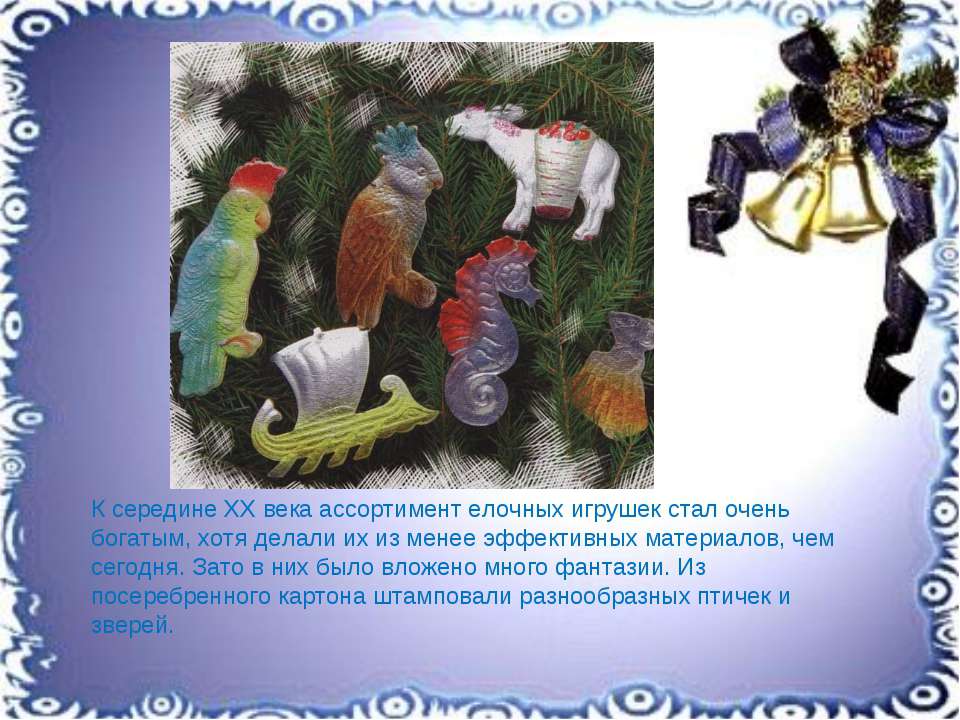 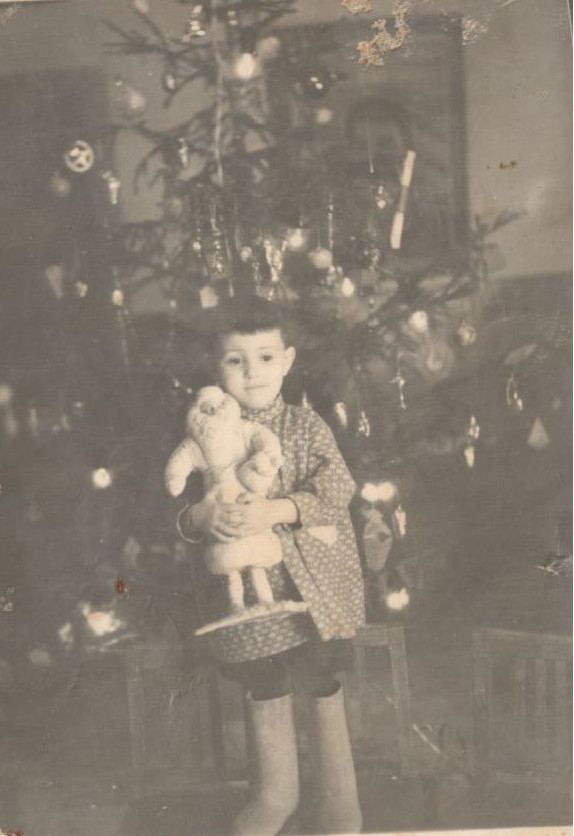 Игрушки из посеребренного картона .
К середине XX века елочные игрушки штамповали из посеребренного картона. Делали разных зверей птичек.
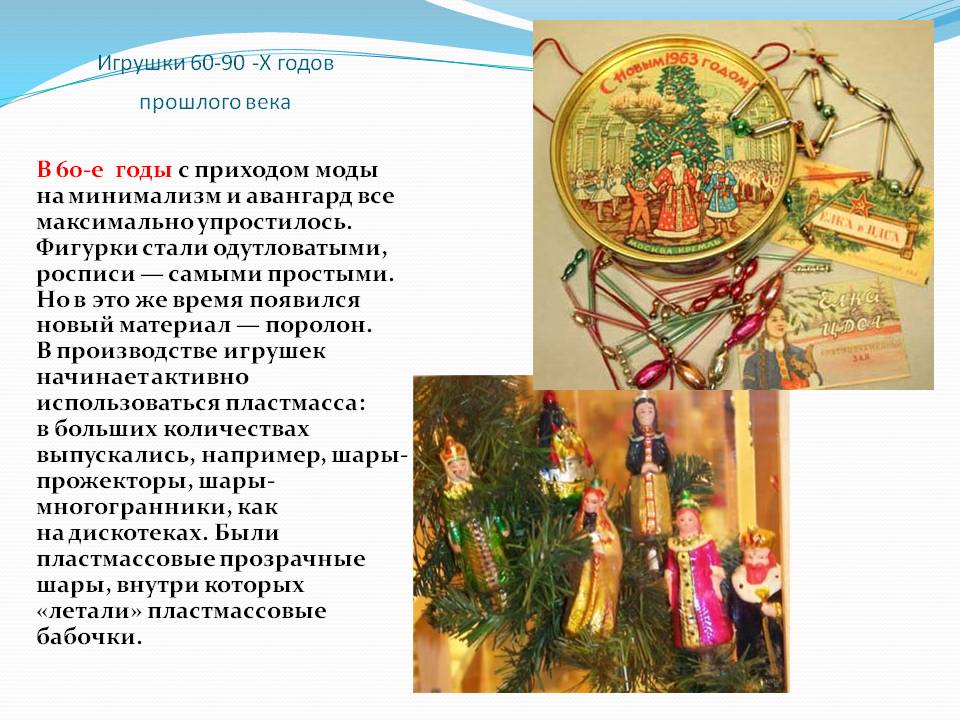 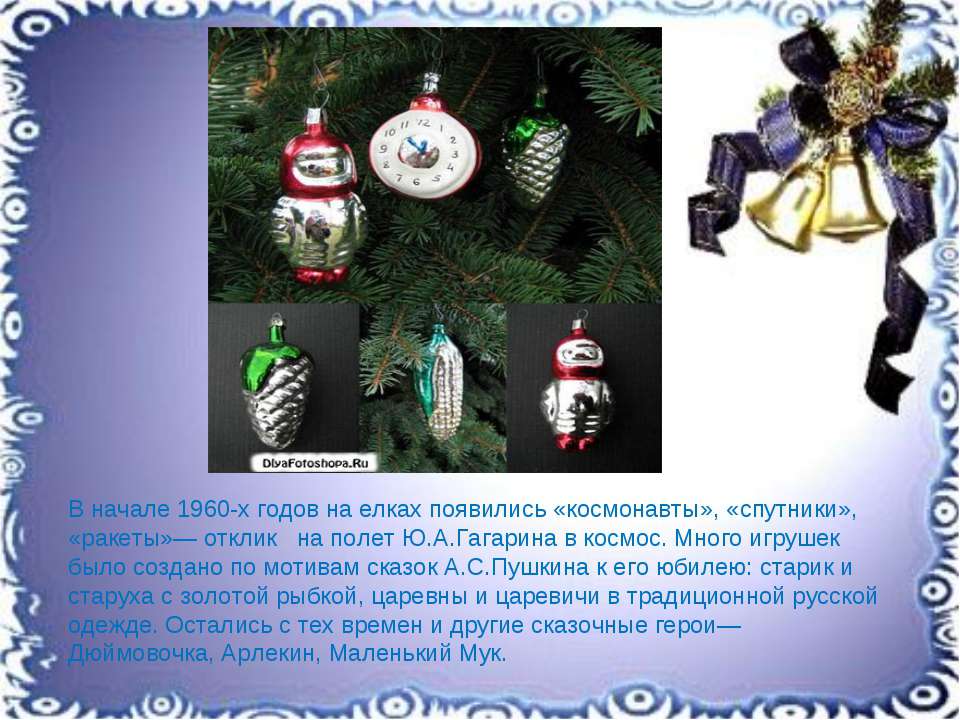 1960 год 
космонавты, часы,
ракеты, золотая рыбка,
 Красная Шапочка, Арлекин…
2 этап основной                                                                                      Поделки  своими руками к Новому году     Цель:  Развить у детей   творческие способности  Задачи: 1 научить детей наматывать ровно нитку на шаблон               2 из сделанных игрушек составить композицию , украсить центральную стену
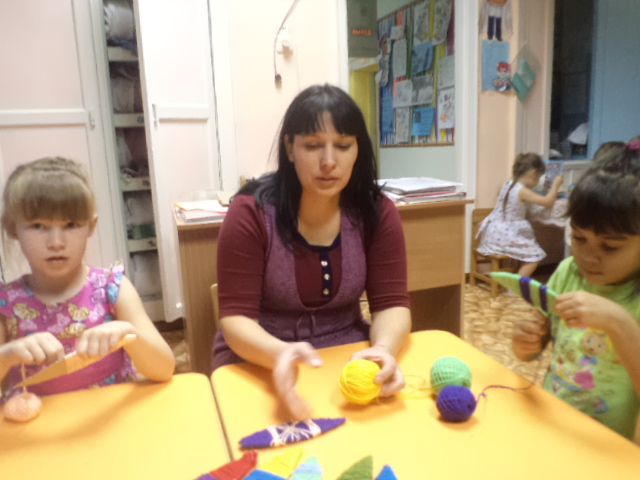 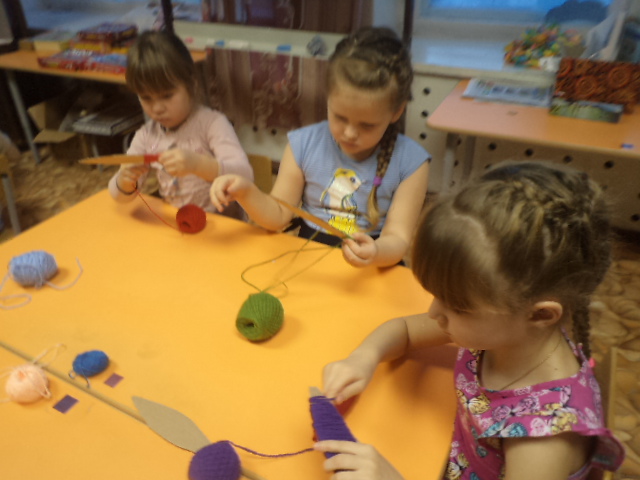 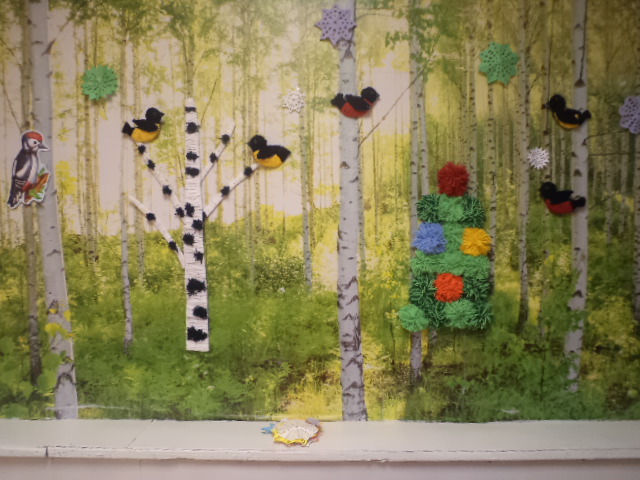 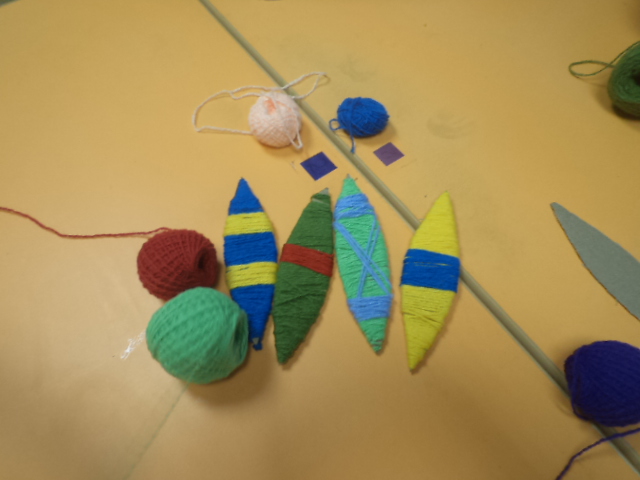 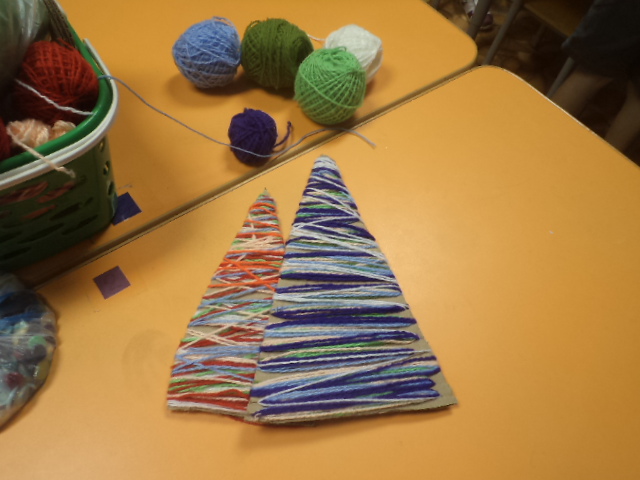 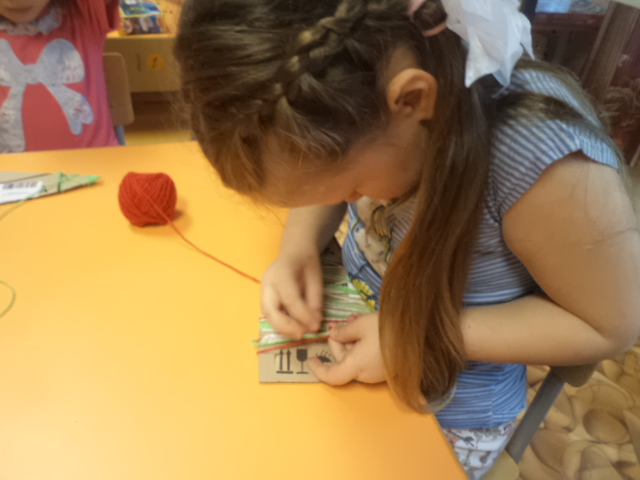 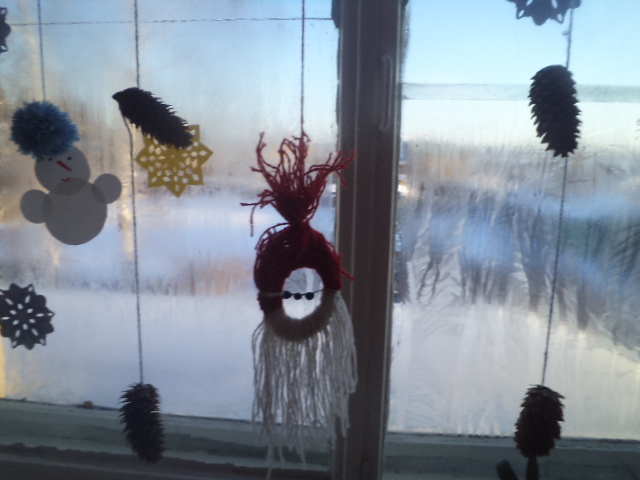 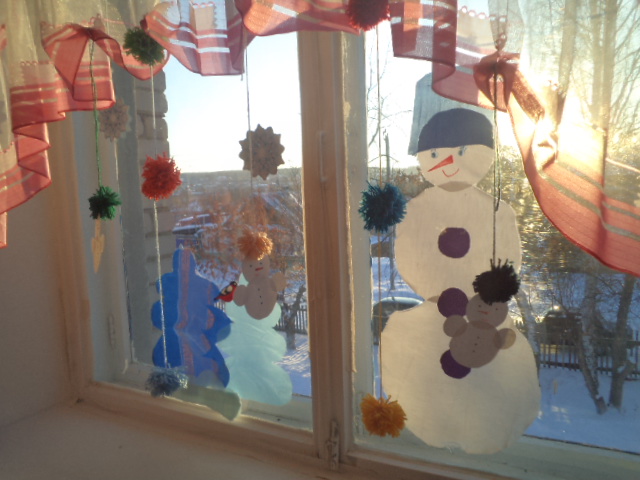 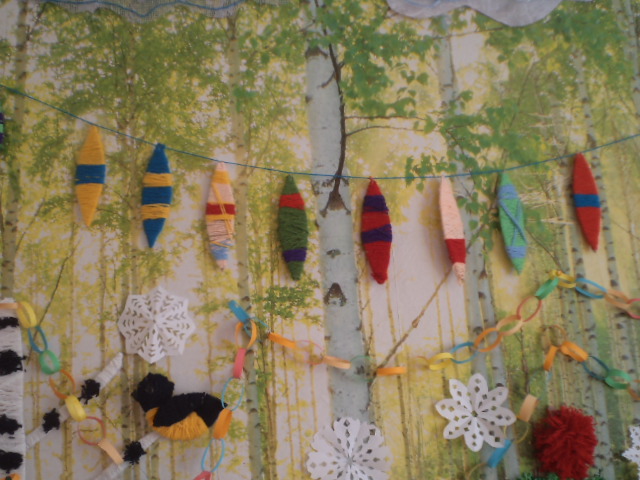 Русские сказки
Раскраски с  героями Русских зимних сказок!
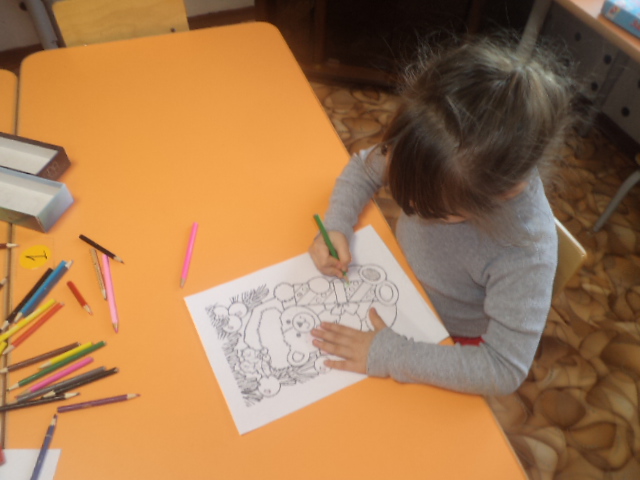 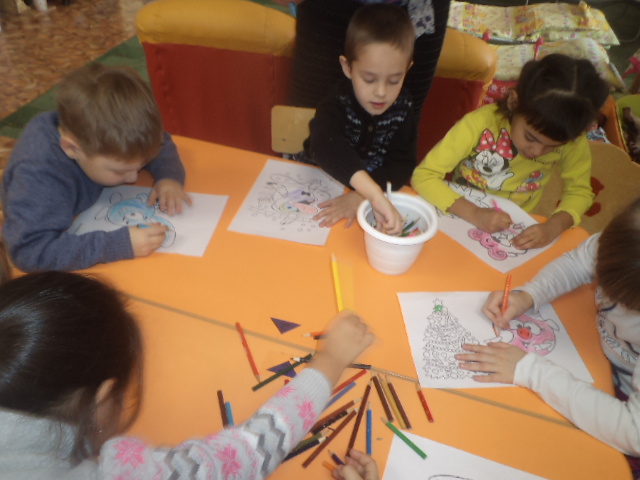 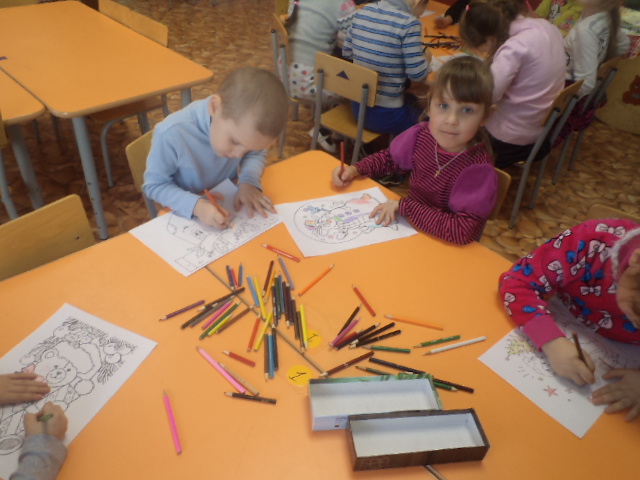 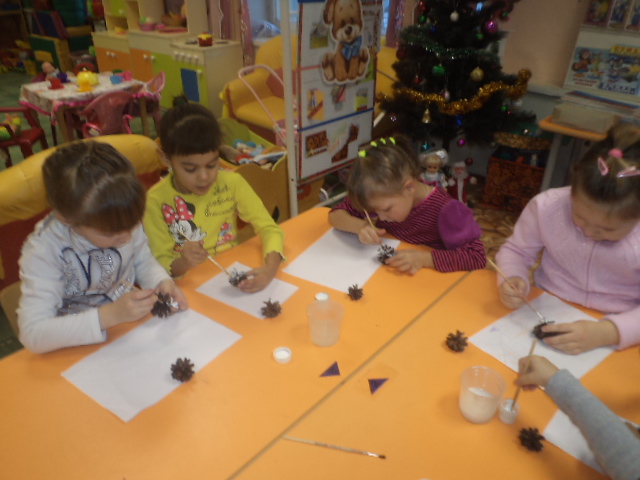 Поделки 
« Замок Снежной Королевы», «Зимний лес»
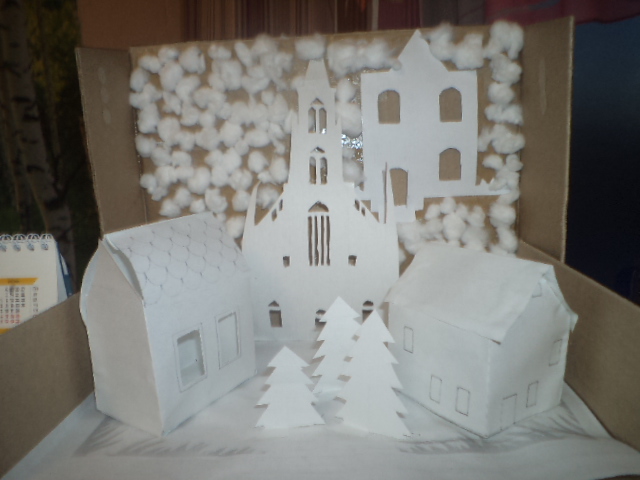 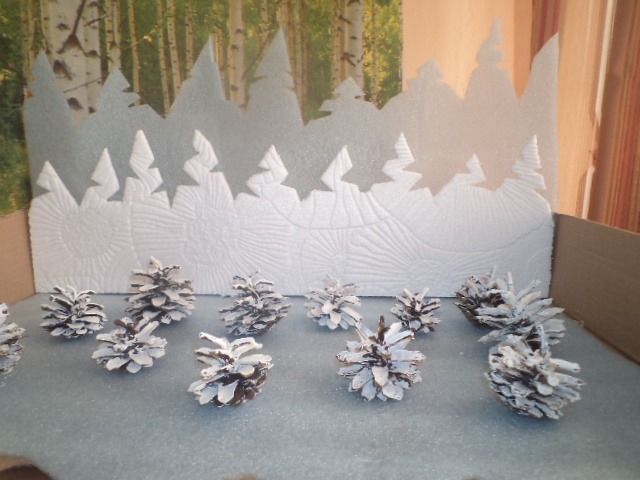 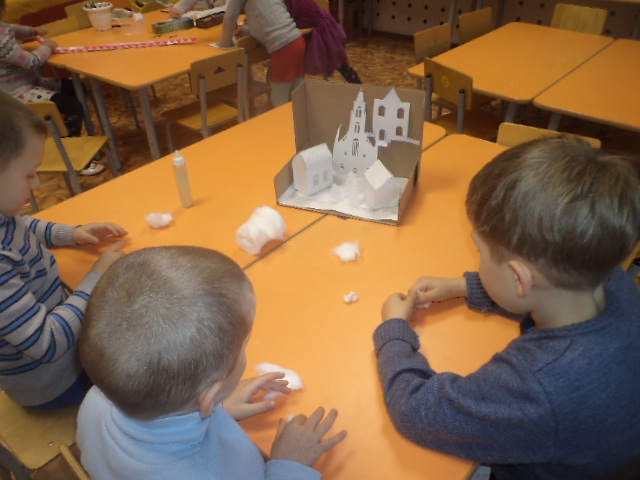 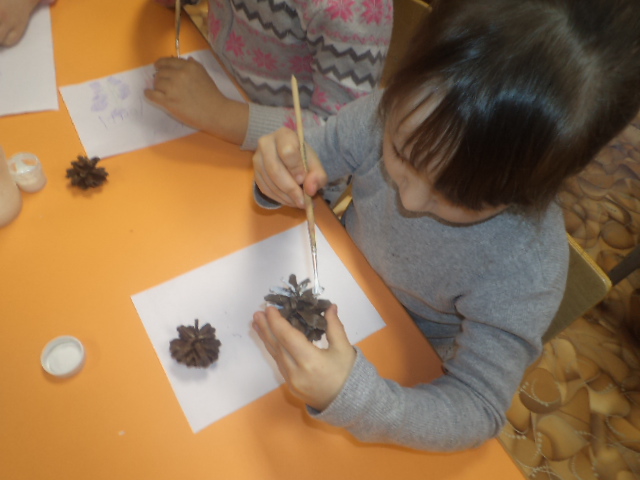 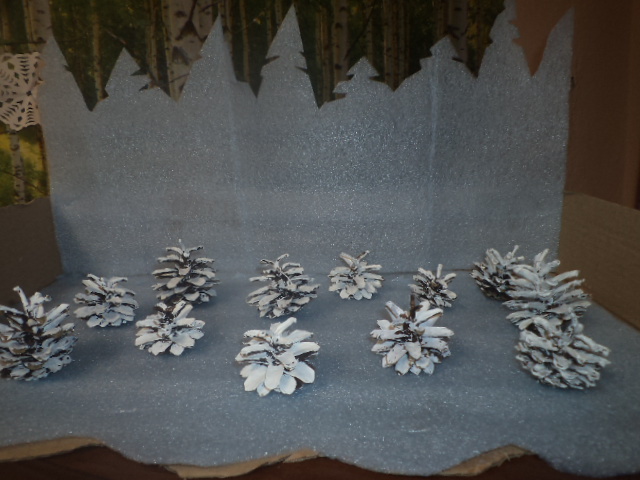 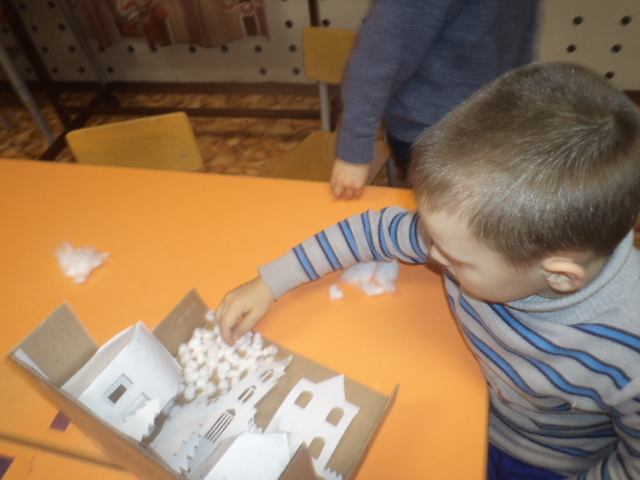 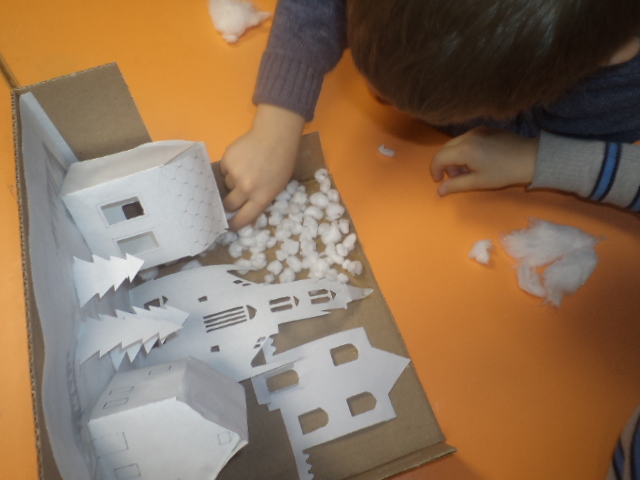 Новогодние открытки
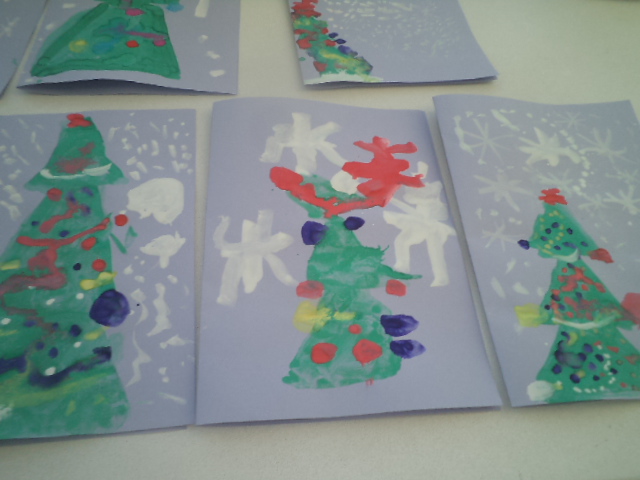 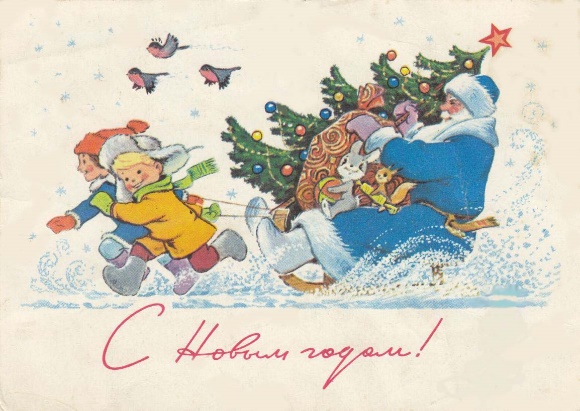 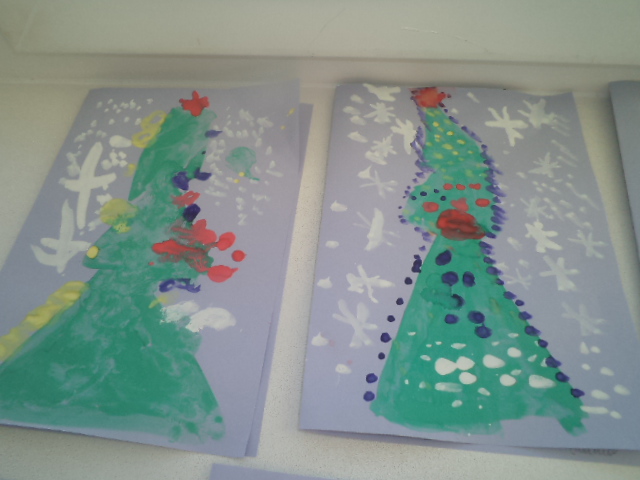 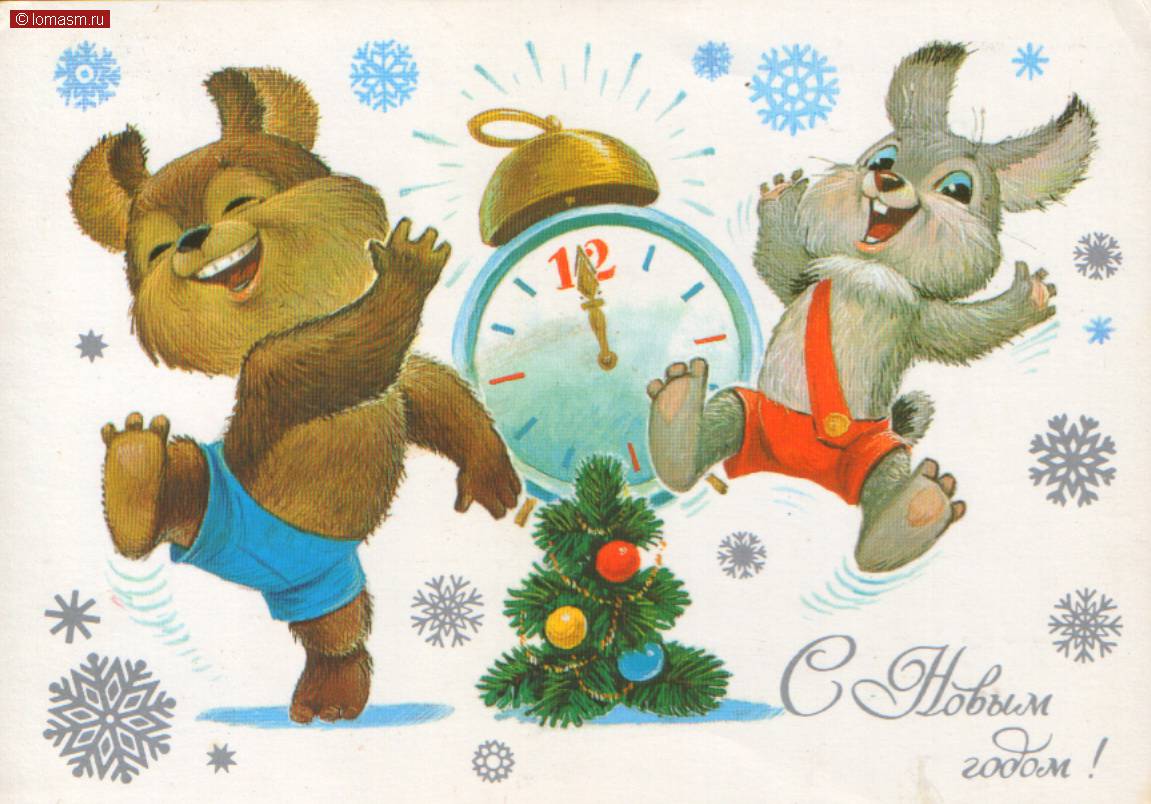 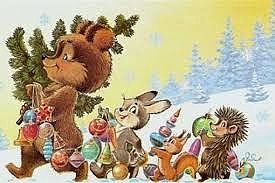 Вывод:  Проведя работу с детьми в данном направлении:
Дети выяснили значение елочнойигрушки;
познакомились с историей создания елочной игрушки;
Научились изготовлять игрушки из ниток, бросового материала.
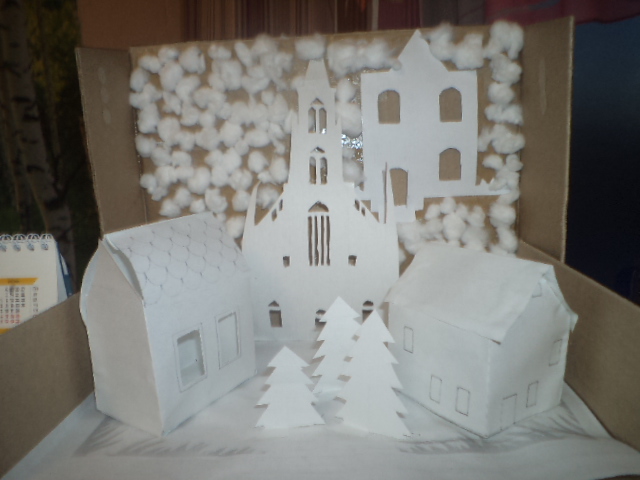 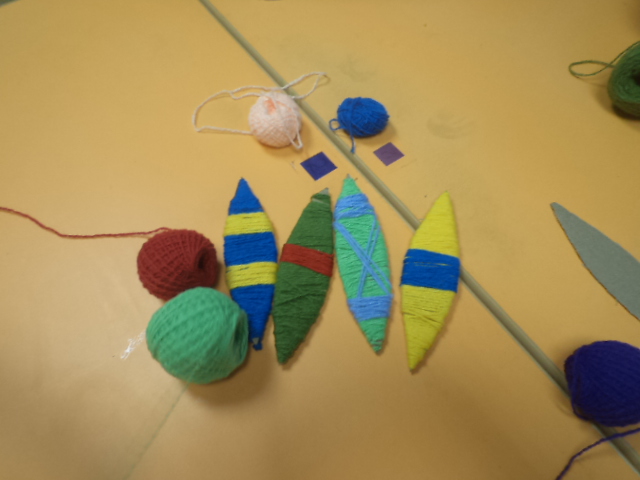